CSE 421
Dynamic Programming / 
Knapsack Problem, RNA, Sequence Alignment

Yin Tat Lee
1
Knapsack Problem
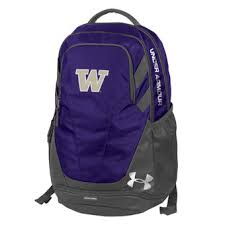 Knapsack Problem
Item
Value
Weight
1
1
1
W = 11
2
6
2
3
18
5
4
22
6
5
28
7
3
Stronger DP (Strengthening Hypothesis)
Take best of the two
4
DP for Knapsack
Compute-OPT(i,w)
   if M[i,w] == empty 
     if (i==0)
       M[i,w]=0
     else if (wi > w)
       M[i,w]=Comp-OPT(i-1,w)
     else
       M[i,w]= max {Comp-OPT(i-1,w), vi + Comp-OPT(i-1,w-wi)}        
   return M[i, w]
recursive
for w = 0 to W
   M[0, w] = 0
for i = 1 to n
   for w = 1 to W
      if (wi > w)
         M[i, w] = M[i-1, w]
      else
         M[i, w] = max {M[i-1, w], vi + M[i-1, w-wi ]}

return M[n, W]
Non-recursive
5
0
1
2
3
4
5
6
7
8
9
10
11

0
0
0
0
0
0
0
0
0
0
0
0
{ 1 }
0
{ 1, 2 }
0
{ 1, 2, 3 }
0
{ 1, 2, 3, 4 }
0
{ 1, 2, 3, 4, 5 }
0
Item
Value
Weight
1
1
1
2
6
2
3
18
5
4
22
6
5
28
7
DP for Knapsack
W + 1
n + 1
W = 11
if (wi > w)
  M[i, w] = M[i-1, w]
else
  M[i, w] = max {M[i-1, w], vi + M[i-1, w-wi ]}
6
0
1
2
3
4
5
6
7
8
9
10
11

0
0
0
0
0
0
0
0
0
0
0
0
{ 1 }
0
1
1
1
1
1
1
1
1
1
1
1
{ 1, 2 }
0
{ 1, 2, 3 }
0
{ 1, 2, 3, 4 }
0
{ 1, 2, 3, 4, 5 }
0
Item
Value
Weight
1
1
1
2
6
2
3
18
5
4
22
6
5
28
7
DP for Knapsack
W + 1
n + 1
W = 11
if (wi > w)
  M[i, w] = M[i-1, w]
else
  M[i, w] = max {M[i-1, w], vi + M[i-1, w-wi ]}
7
0
1
2
3
4
5
6
7
8
9
10
11

0
0
0
0
0
0
0
0
0
0
0
0
{ 1 }
0
1
1
1
1
1
1
1
1
1
1
1
{ 1, 2 }
0
1
6
{ 1, 2, 3 }
0
1
{ 1, 2, 3, 4 }
0
1
{ 1, 2, 3, 4, 5 }
0
1
Item
Value
Weight
1
1
1
2
6
2
3
18
5
4
22
6
5
28
7
DP for Knapsack
W + 1
7
n + 1
OPT:  { 4, 3 }
value = 22 + 18 = 40
W = 11
if (wi > w)
  M[i, w] = M[i-1, w]
else
  M[i, w] = max {M[i-1, w], vi + M[i-1, w-wi ]}
8
[Speaker Notes: The greenbox, one up, one up and left by w_i.]
0
1
2
3
4
5
6
7
8
9
10
11

0
0
0
0
0
0
0
0
0
0
0
0
{ 1 }
0
1
1
1
1
1
1
1
1
1
1
1
{ 1, 2 }
0
1
6
7
7
7
7
7
7
7
7
7
{ 1, 2, 3 }
0
1
6
7
7
18
{ 1, 2, 3, 4 }
0
1
{ 1, 2, 3, 4, 5 }
0
1
Item
Value
Weight
1
1
1
2
6
2
3
18
5
4
22
6
5
28
7
DP for Knapsack
W + 1
n + 1
19
OPT:  { 4, 3 }
value = 22 + 18 = 40
W = 11
if (wi > w)
  M[i, w] = M[i-1, w]
else
  M[i, w] = max {M[i-1, w], vi + M[i-1, w-wi ]}
9
0
1
2
3
4
5
6
7
8
9
10
11

0
0
0
0
0
0
0
0
0
0
0
0
{ 1 }
0
1
1
1
1
1
1
1
1
1
1
1
{ 1, 2 }
0
1
6
7
7
7
7
7
7
7
7
7
{ 1, 2, 3 }
0
1
6
7
7
18
19
24
25
25
25
25
{ 1, 2, 3, 4 }
0
1
6
7
7
18
22
24
28
{ 1, 2, 3, 4, 5 }
0
1
Item
Value
Weight
1
1
1
2
6
2
3
18
5
4
22
6
5
28
7
DP for Knapsack
W + 1
n + 1
29
OPT:  { 4, 3 }
value = 22 + 18 = 40
W = 11
if (wi > w)
  M[i, w] = M[i-1, w]
else
  M[i, w] = max {M[i-1, w], vi + M[i-1, w-wi ]}
10
0
1
2
3
4
5
6
7
8
9
10
11

0
0
0
0
0
0
0
0
0
0
0
0
{ 1 }
0
1
1
1
1
1
1
1
1
1
1
1
{ 1, 2 }
0
1
6
7
7
7
7
7
7
7
7
7
{ 1, 2, 3 }
0
1
6
7
7
18
19
24
25
25
25
25
{ 1, 2, 3, 4 }
0
1
6
7
7
18
22
24
28
29
29
40
{ 1, 2, 3, 4, 5 }
0
1
6
7
7
18
22
28
29
34
34
40
Item
Value
Weight
1
1
1
2
6
2
3
18
5
4
22
6
5
28
7
DP for Knapsack
W + 1
n + 1
OPT:  { 4, 3 }
value = 22 + 18 = 40
W = 11
if (wi > w)
  M[i, w] = M[i-1, w]
else
  M[i, w] = max {M[i-1, w], vi + M[i-1, w-wi ]}
11
Knapsack Problem: Running Time
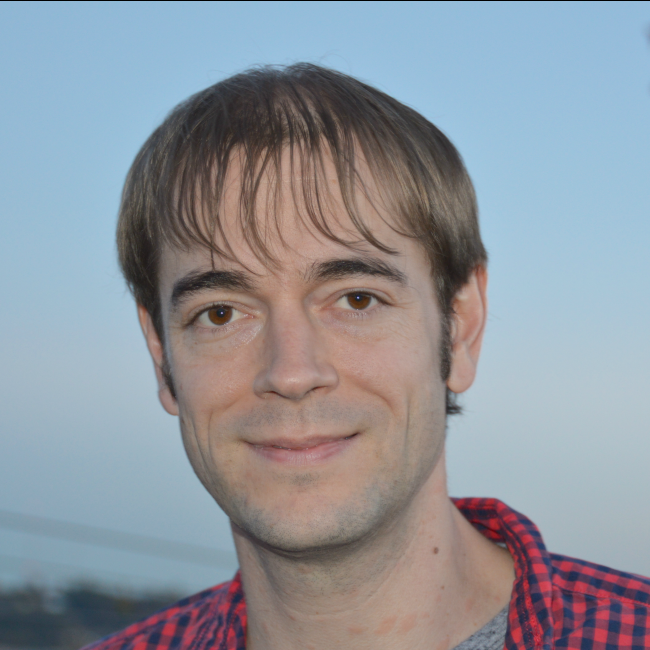 12
UW Expert in similar problems
DP Ideas so far
You may have to define an ordering to decrease #subproblems


You may have to strengthen DP, equivalently the induction, i.e., you have may have to carry more information to find the Optimum. 


This means that sometimes we may have to use two dimensional or three dimensional induction
13
RNA Secondary Structure
RNA Secondary Structure
RNA: A String B = b1b2bn over alphabet { A, C, G, U }.
Secondary structure.  RNA is single-stranded so it tends to loop back and form base pairs with itself. This structure is essential for understanding behavior of molecule.
C
A
Ex:  GUCGAUUGAGCGAAUGUAACAACGUGGCUACGGCGAGA
A
A
A
U
G
C
C
G
U
A
A
G
G
U
A
U
U
A
G
A
C
G
C
U
G
C
G
C
G
A
G
C
G
A
U
G
complementary base pairs:  A-U, C-G
15
RNA Secondary Structure (Formal)
approximate by number of base pairs
16
Secondary Structure (Examples)
G
G
G
G
G
G
G
C
U
C
U
G
C
G
C
U
C
A
U
A
U
A
G
U
A
U
A
U
A
base pair
U
G
U
G
G
C
C
A
U
U
G
G
G
C
A
U
G
U
U
G
G
C
C
A
U
G
A
A
A
4
ok
sharp turn
crossing
17
DP: First Attempt
match bt and bn
t
n
1
18
DP: Second Attempt
The most important part of a correct DP; It fixes IH
19
Recursive Code
Does this code terminate?
What are we inducting on?
Key question: is there any loop in the recursion?
20
Formal Induction
21
4
0
0
0
3
0
0
i
0
2
1
6
7
8
9
j
Bottom-up DP
22
Lesson
23
Sequence Alignment
Word Alignment
How similar are two strings?
ocurrance
occurrence
o
c
u
r
r
a
n
c
e
-
o
c
c
u
r
r
e
n
c
e
5 mismatches, 1 gap
o
c
-
u
r
r
a
n
c
e
o
c
c
u
r
r
e
n
c
e
1 mismatch, 1 gap
o
c
-
u
r
r
-
a
n
c
e
o
c
c
u
r
r
e
-
n
c
e
0 mismatches, 3 gaps
25
Edit Distance
Edit distance.  [Levenshtein 1966, Needleman-Wunsch 1970]
   Cost = # of gaps + #mismatches.

Applications.
Basis for Unix diff and Word correct in editors.
Speech recognition.
Computational biology.
C
T
G
A
C
C
T
A
C
C
T
-
C
T
G
A
C
C
T
A
C
C
T
C
C
T
G
A
C
T
A
C
A
T
C
C
T
G
A
C
-
T
A
C
A
T
Cost: 5
Cost: 3
26
Sequence Alignment
x1
x2
x3
x4
x5
x6
C
T
A
C
C
-
G
-
T
A
C
A
T
G
y1
y2
y3
y4
y5
y6
27
DP for Sequence Alignment
28
M[i, j] = min( (xi=yj ? 0:1) + M[i-1, j-1],
                       1 + M[i-1, j],
                       1 + M[i, j-1])
Induction
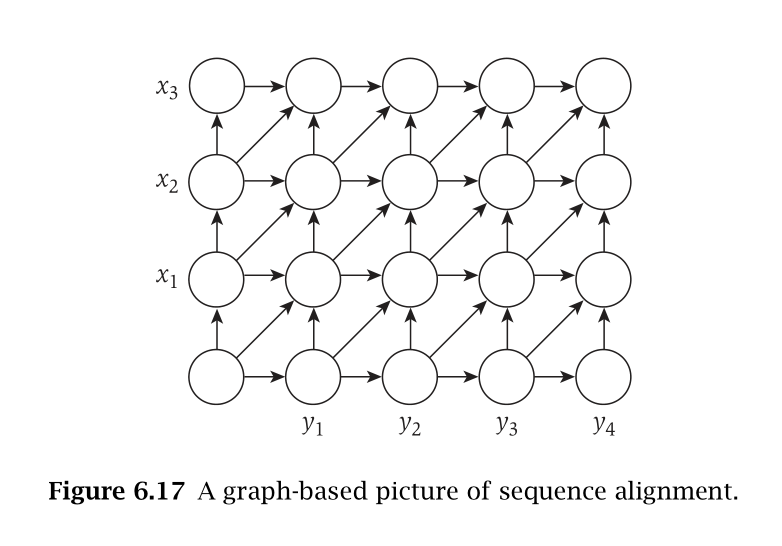 29
Bottom-up DP
Sequence-Alignment(m, n, x1x2...xm, y1y2...yn) {
   for i = 0 to m
      M[0, i] = i
   for j = 0 to n
      M[j, 0] = j

   for i = 1 to m
      for j = 1 to n
         M[i, j] = min( (xi=yj ? 0:1) + M[i-1, j-1],
                       1 + M[i-1, j],
                       1 + M[i, j-1])
   return M[m, n]
}
30
Optimizing Memory
If we are not using strong induction in the DP, we just need to use the last (row) of computed values.
Sequence-Alignment(m, n, x1x2...xm, y1y2...yn) {
   for i = 0 to m
      M[0, i] = i
   for j = 0 to n
      M[j, 0] = j

   for i = 1 to m
      for j = 1 to n
         M[i, j] = min( (xi=yj ? 0:1) + M[i-1, j-1],
                       1 + M[i-1, j],
                       1 + M[i, j-1])
   return M[m, n]
}
31
Keep an Old array containing values of the last row
Fill out the new values in a New array
Copy new to old at the end of the loop
Sequence-Alignment(m, n, x1x2...xm, y1y2...yn) {
   for i = 0 to m
      O[i] = i
   for i = 1 to m
      N[0]=i
      for j = 1 to n
         N[j] = min( (xi=yj ? 0:1) + O[j-1],
                       1 + O[j],
                       1 + N[j-1])
      for j = 1 to n
         O[j]=N[j]
   return N[n]
}
M[i-1, j-1]
M[i-1, j]
M[i, j-1]
32
M[i, j] = min( (xi=yj ? 0:1) + M[i-1, j-1],
                       1 + M[i-1, j],
                       1 + M[i, j-1])
Shortest Path
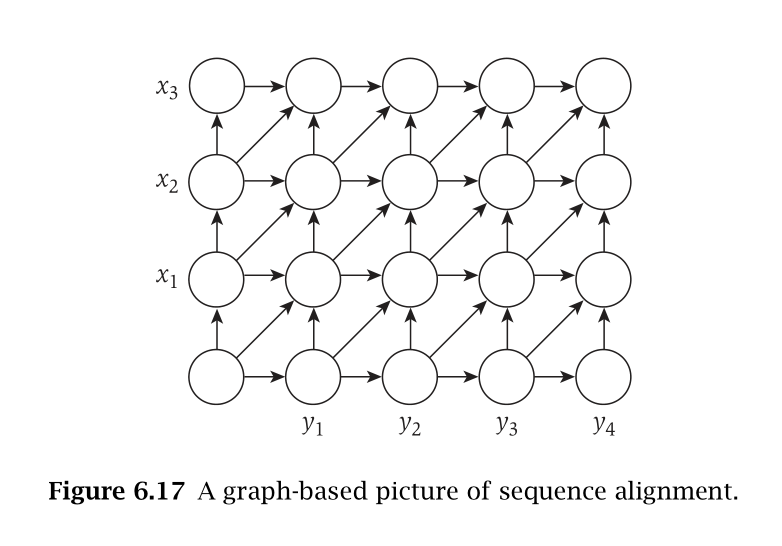 33
How to recover the alignment?
Hint: bidirectional search.
34
Lesson
35